TRACK DE VUELO ACOUGAR
FECHA: 			  11 NOV 2014
HORA INICIO: 		  16:48 UTC / 13:48 LCL
HORA TERMINO: 		  17:01 UTC / 14:01 LCL
COORDENADAS INICIALES	: 34°:13’:11” S / 71°:57’:37” W
COORDENADAS FINALES	: 33°:44’:53” S / 71°:46’:47” W
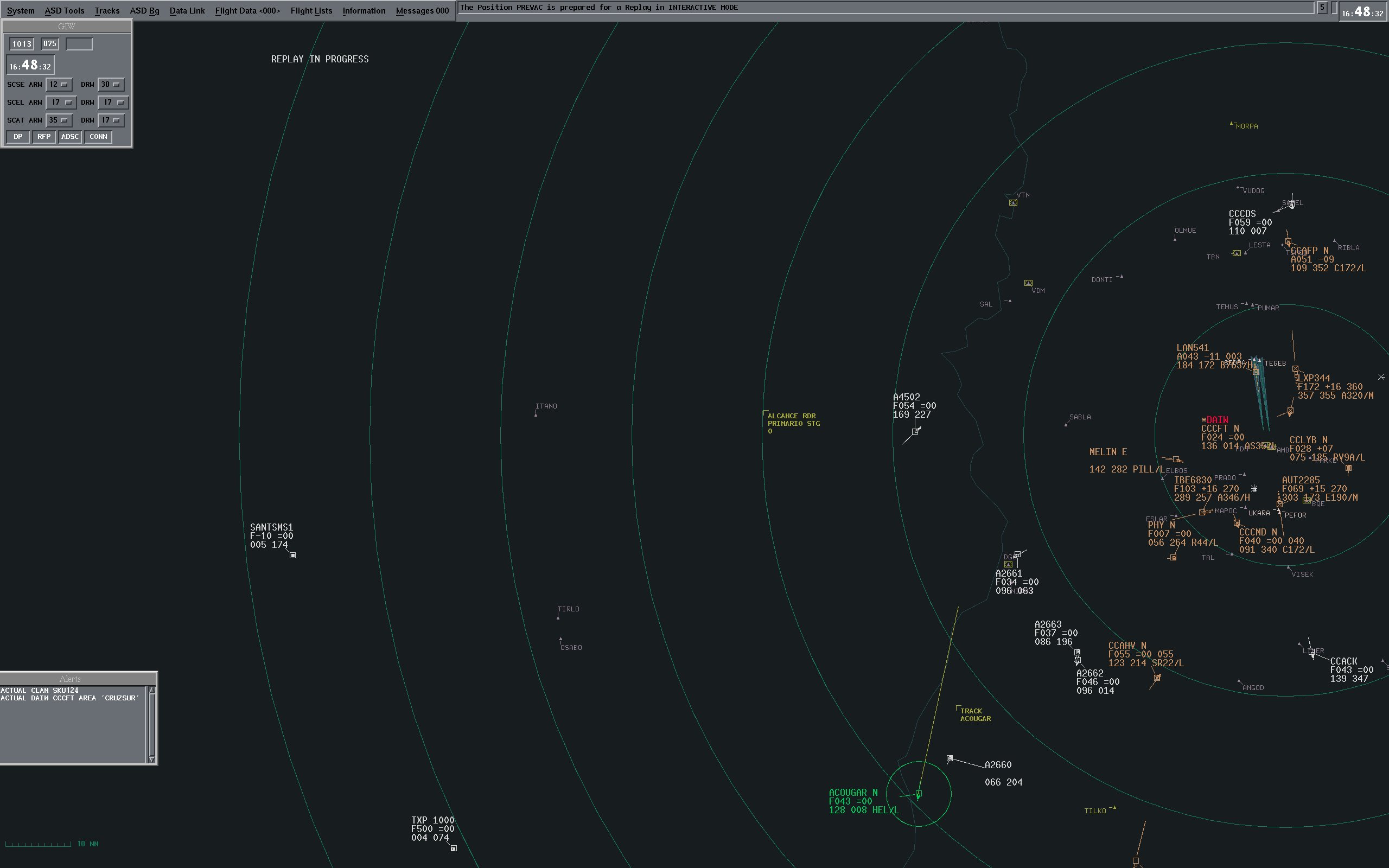 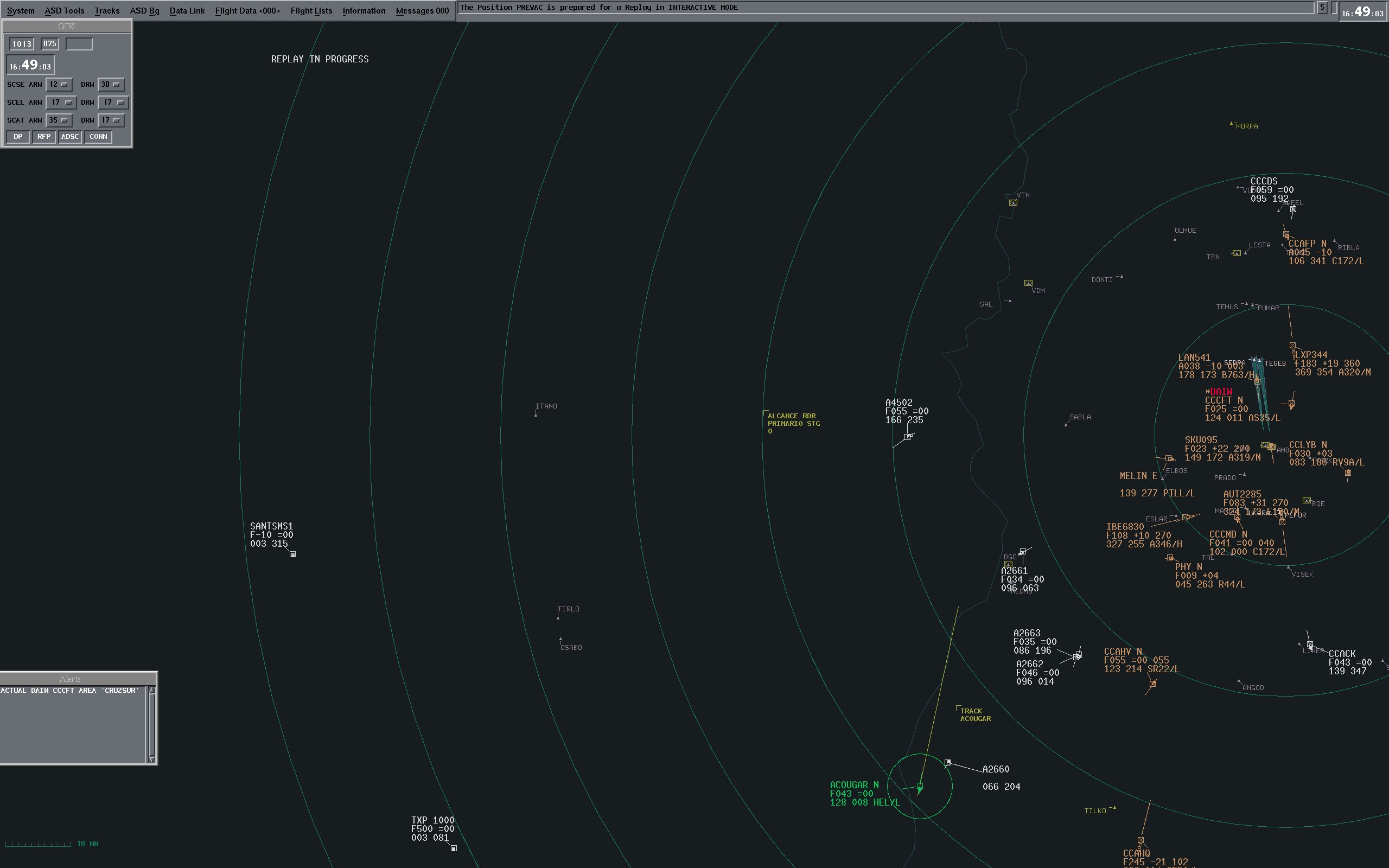 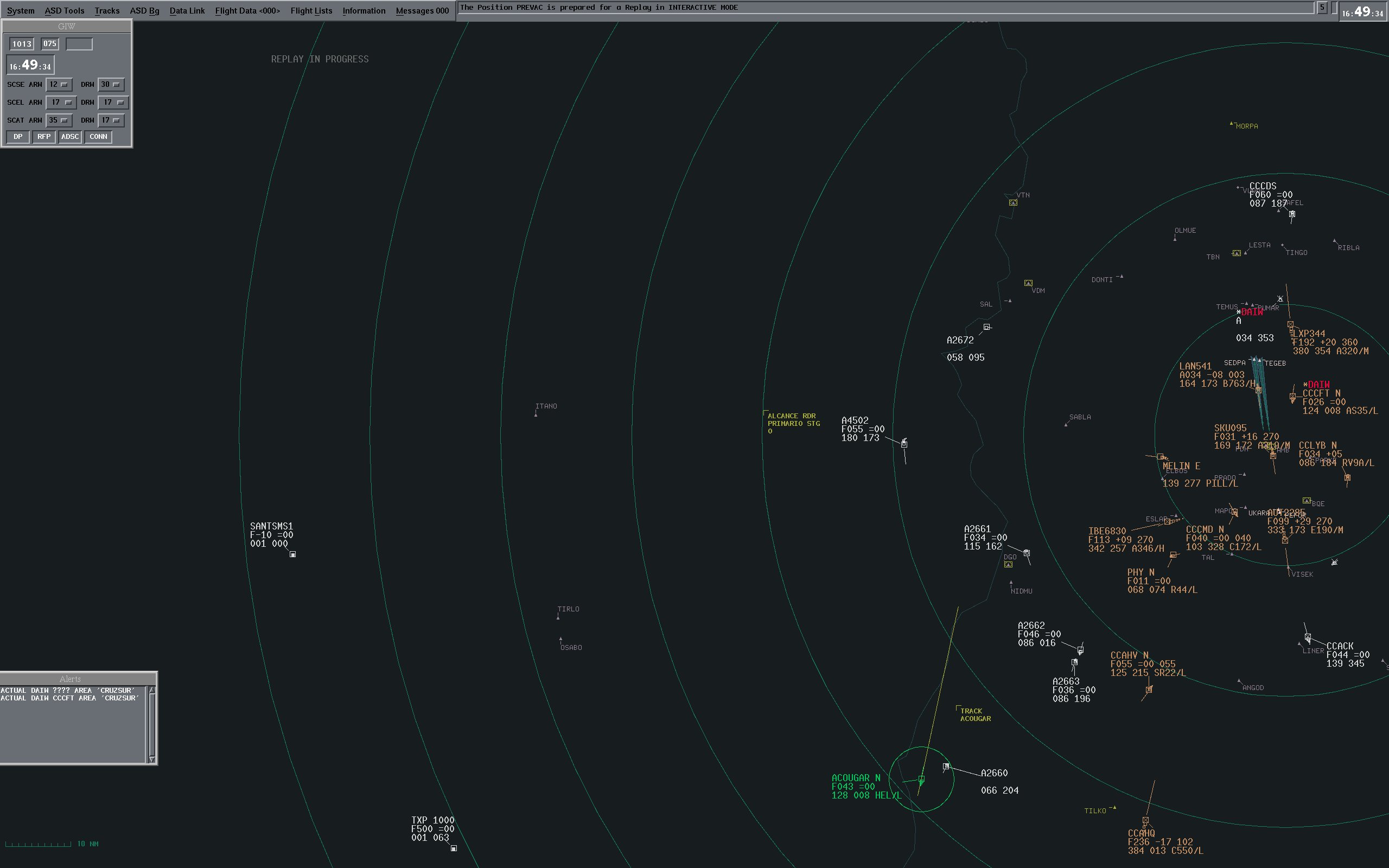 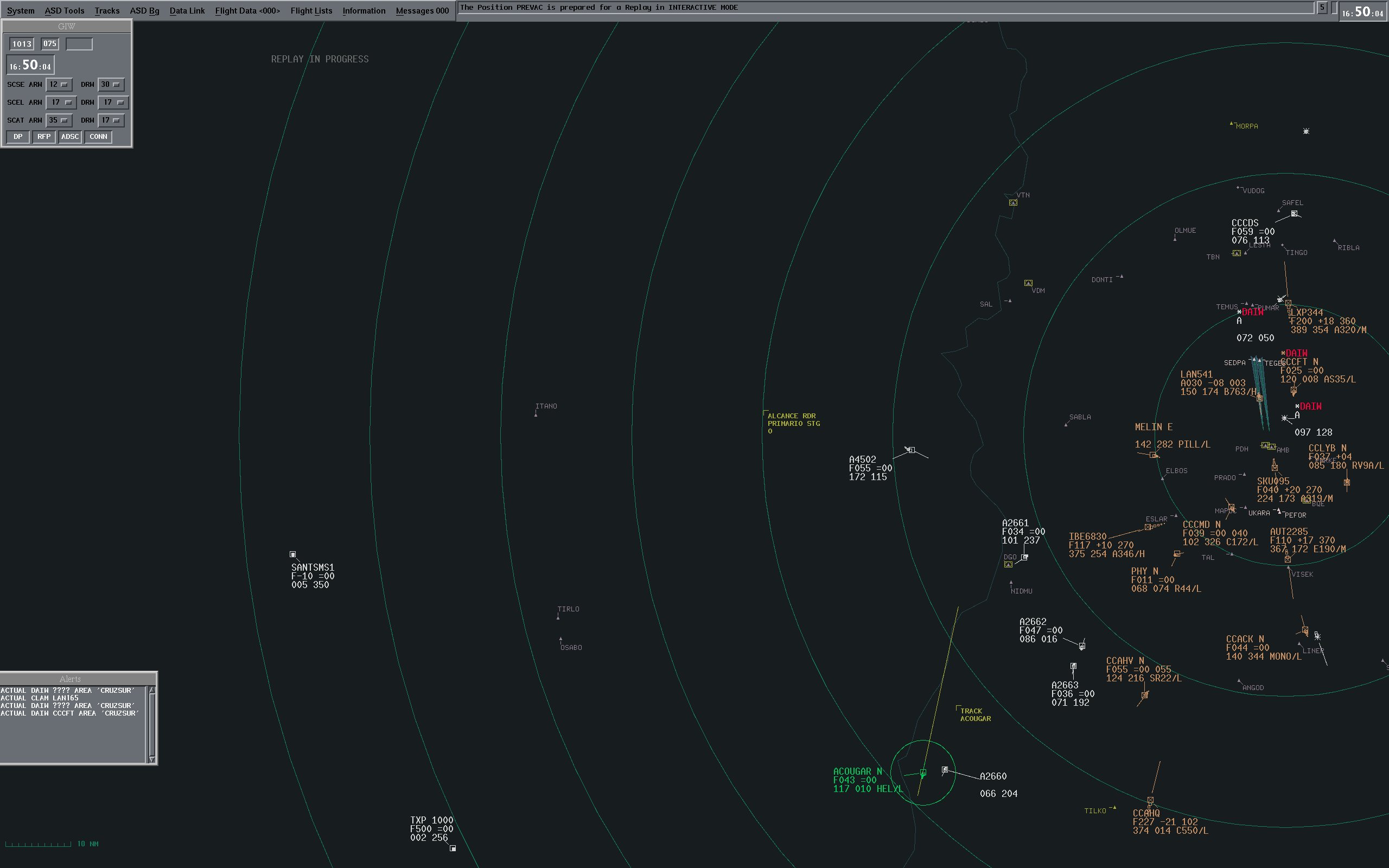 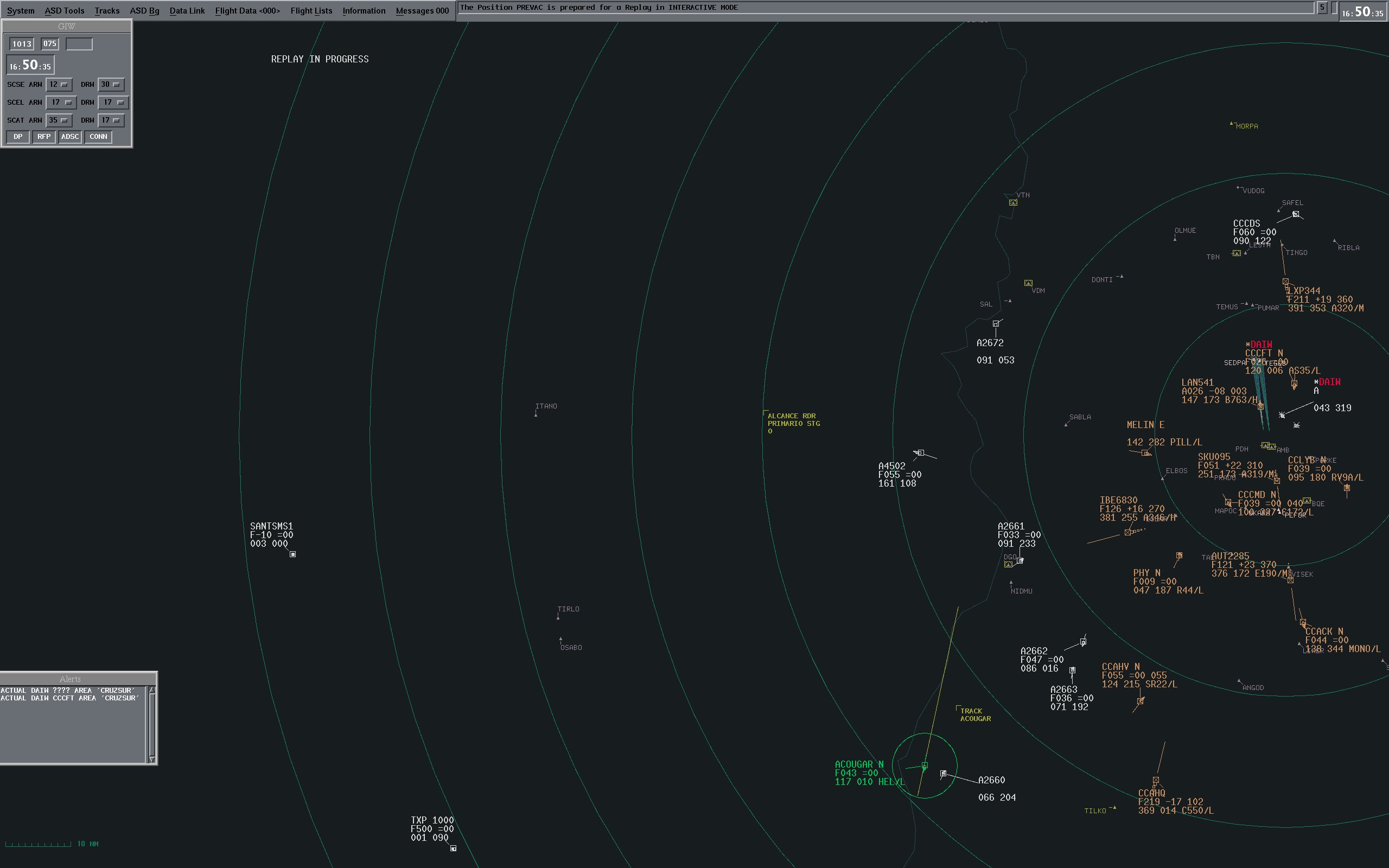 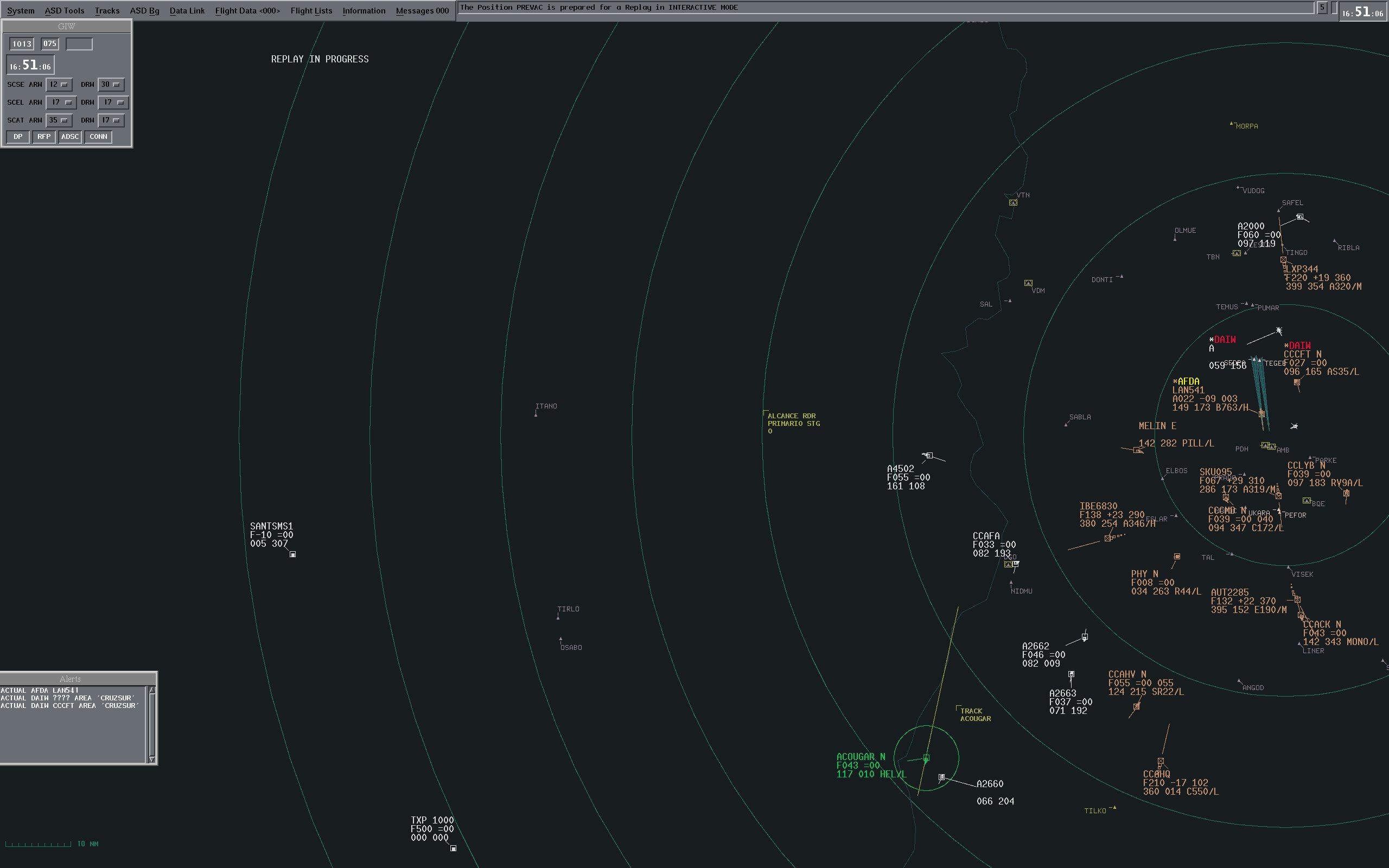 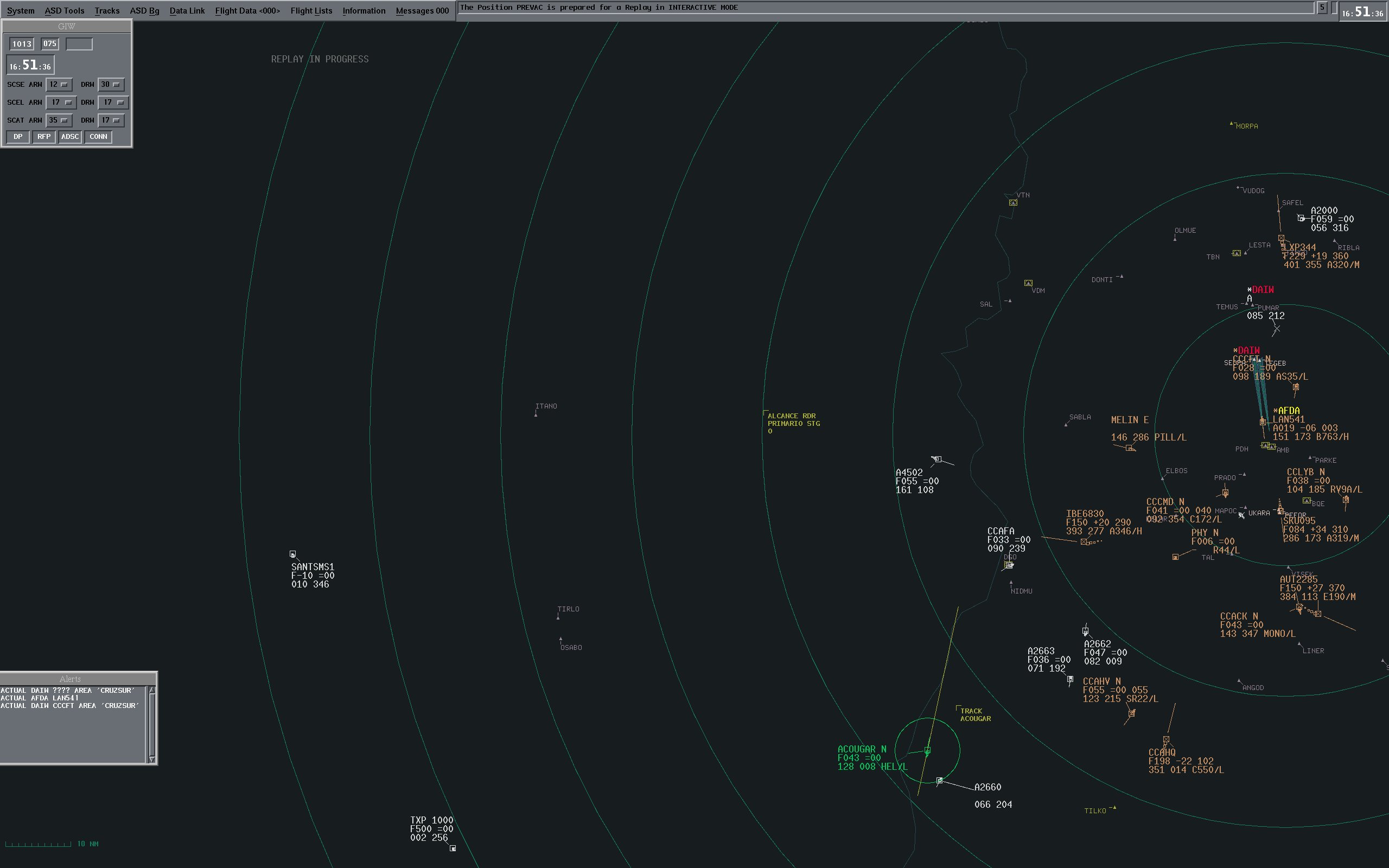 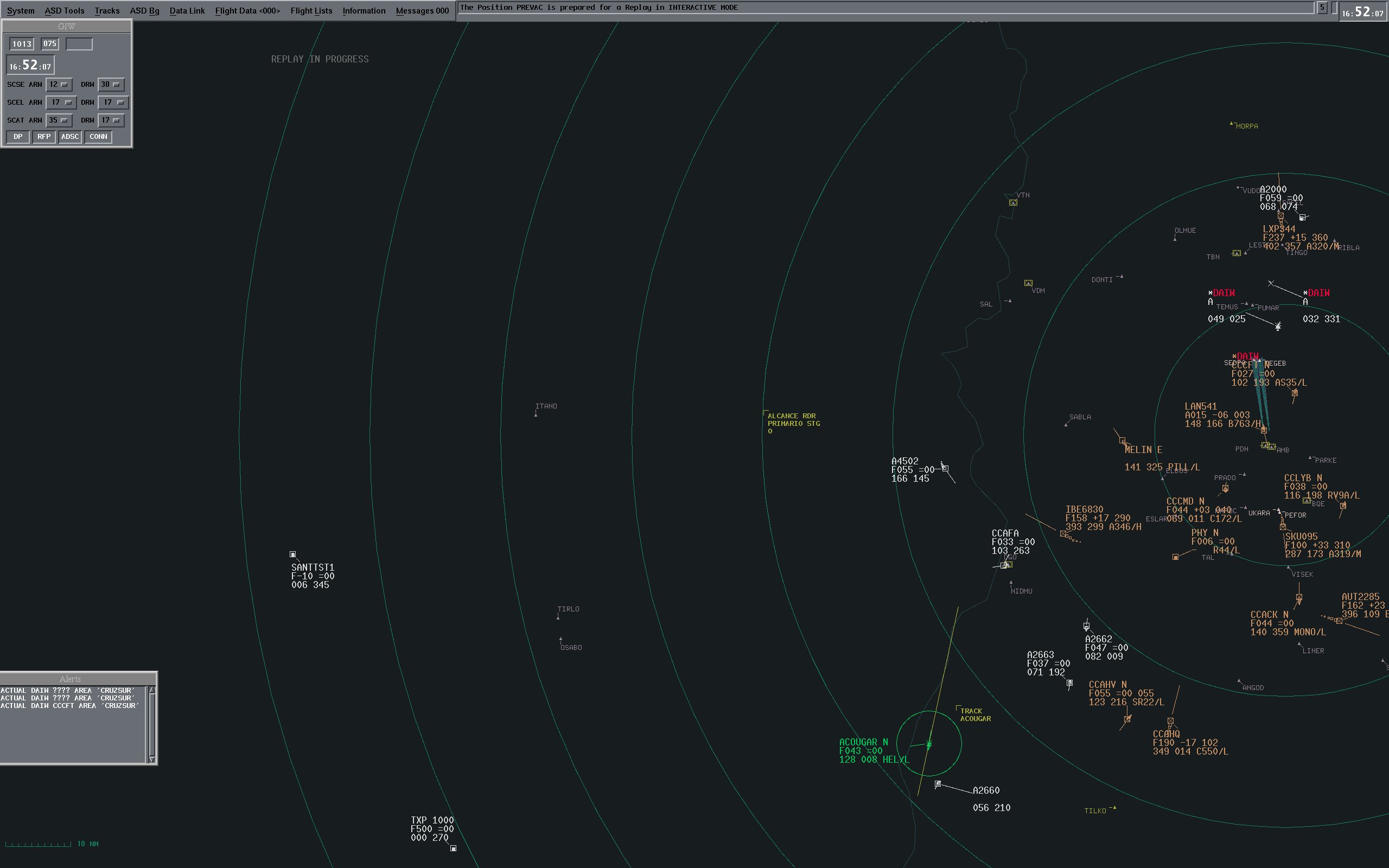 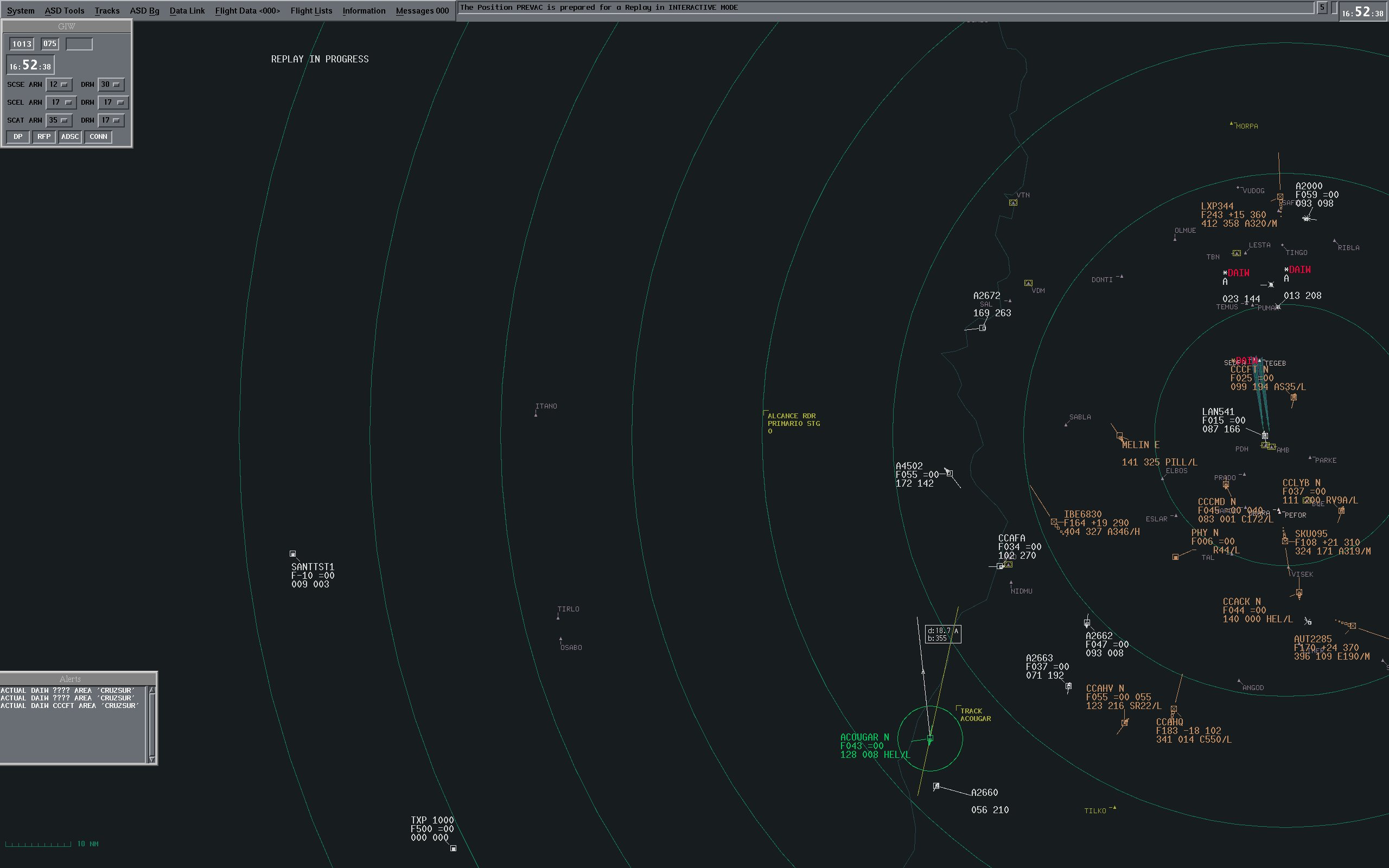 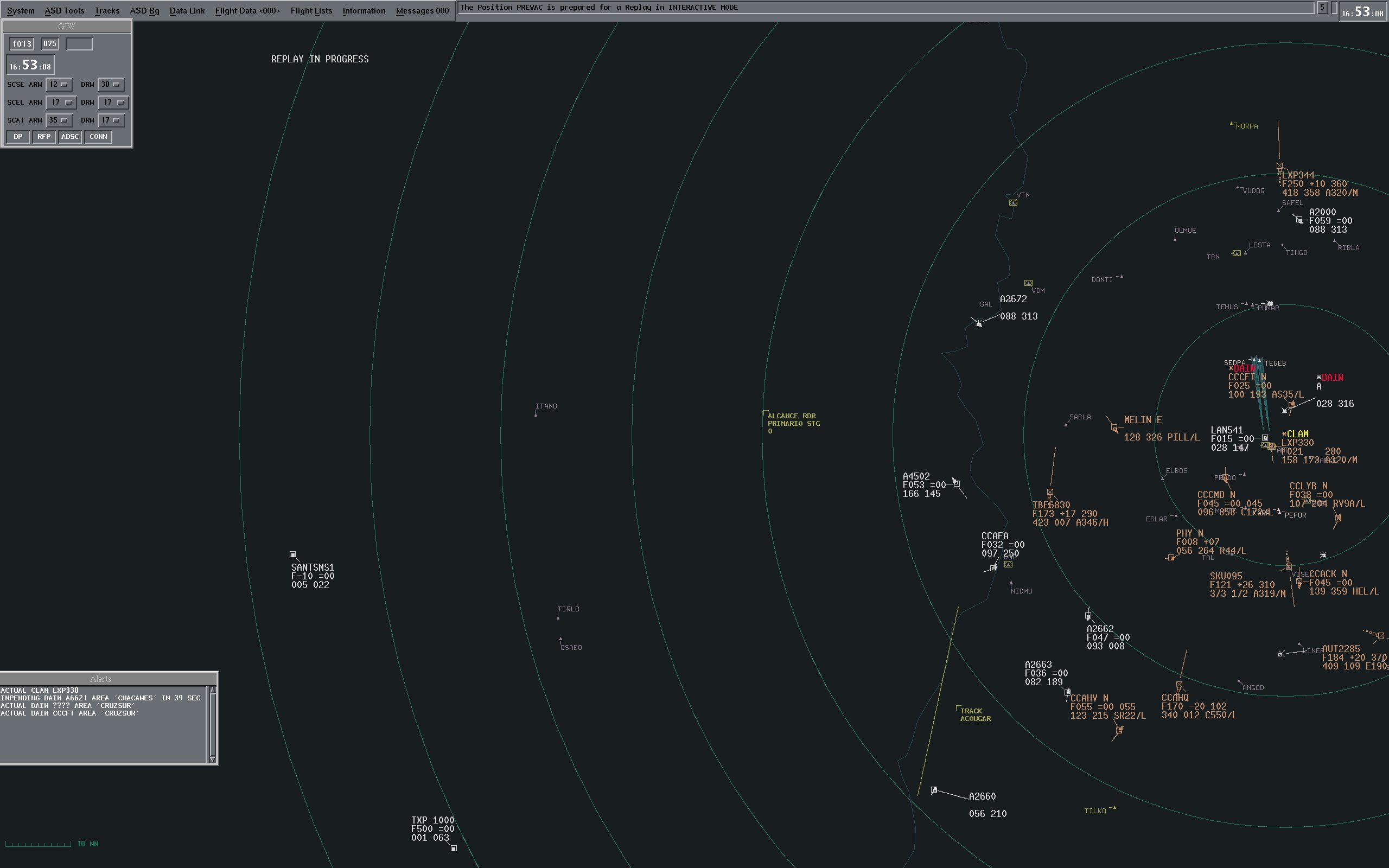 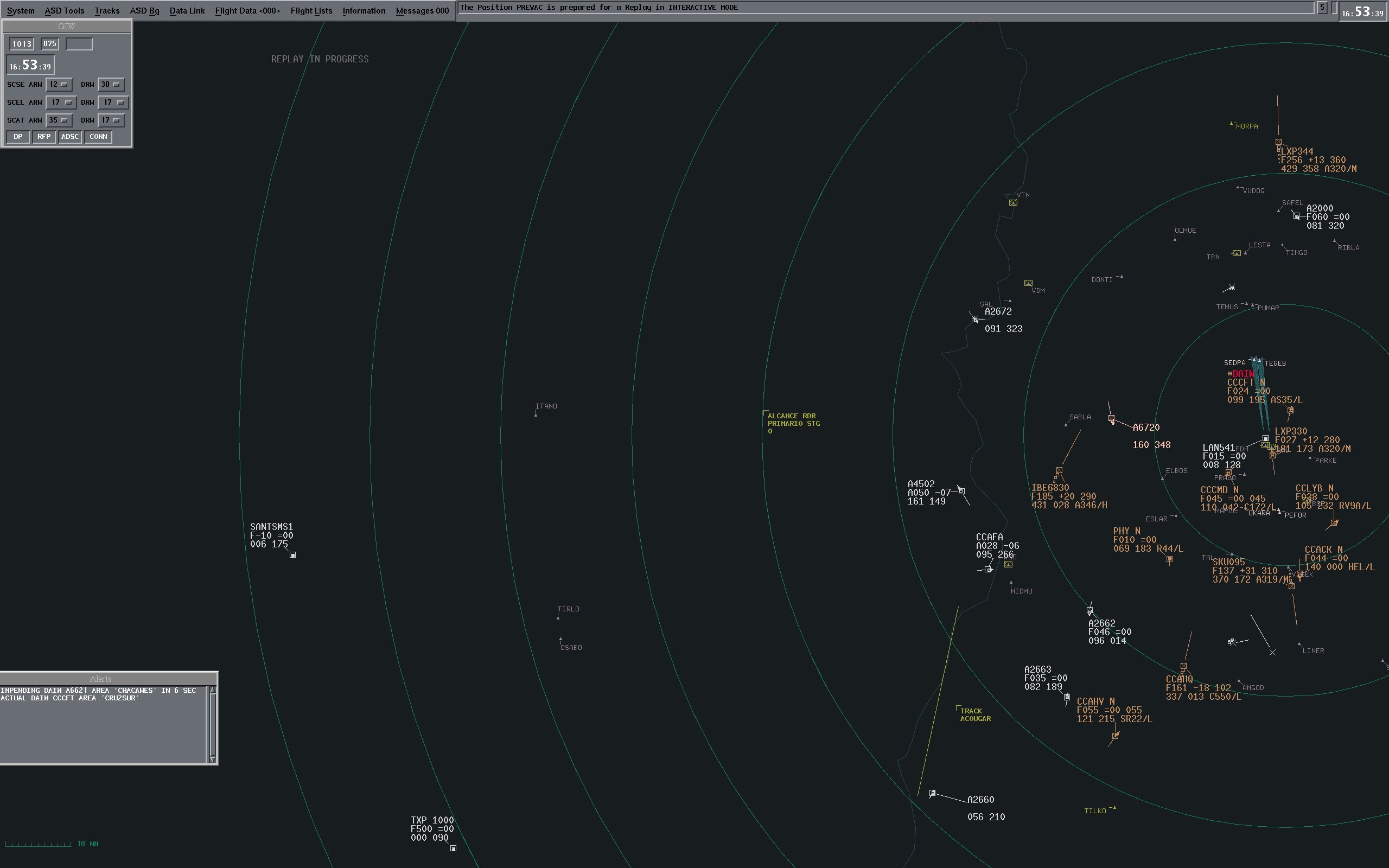 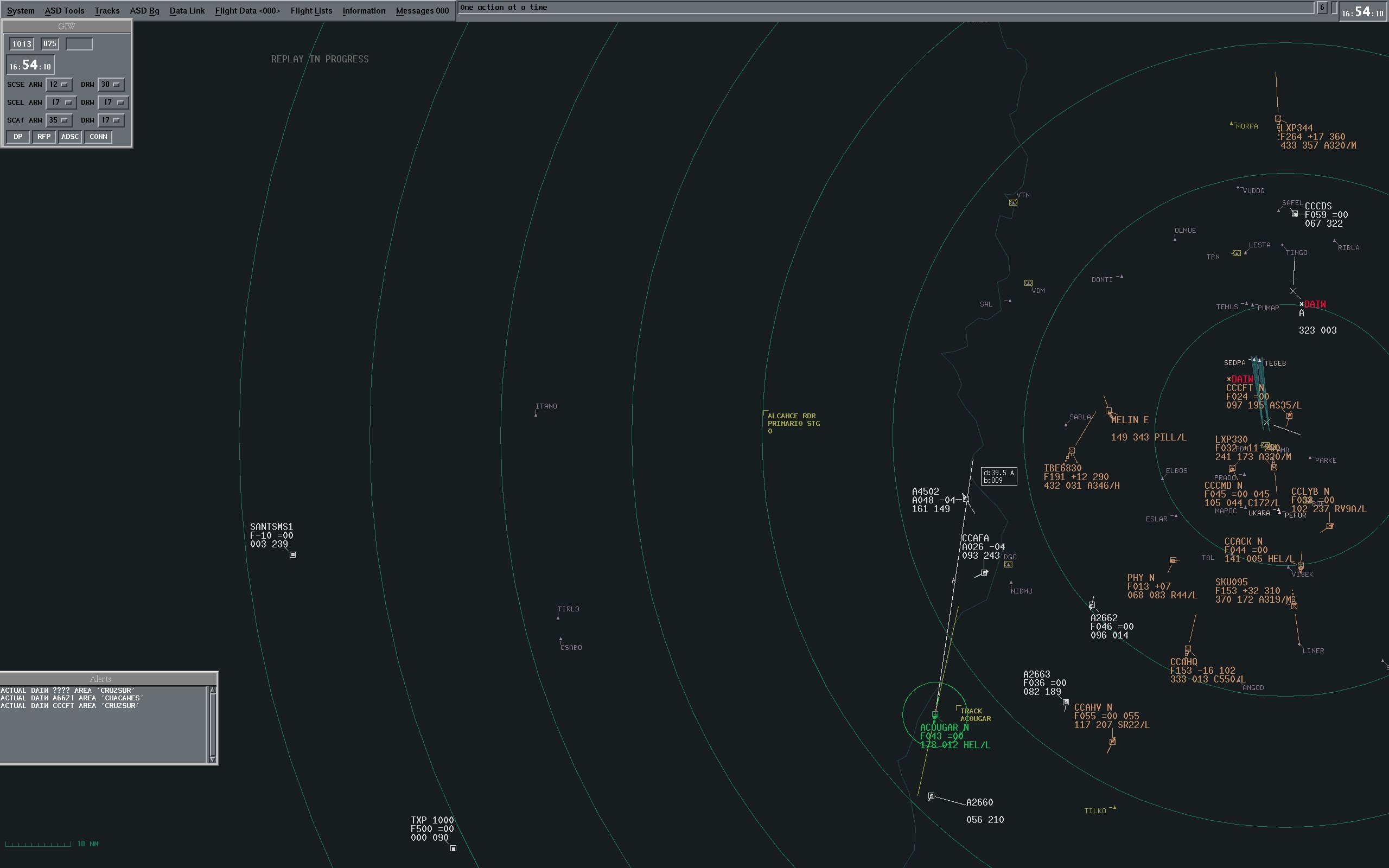 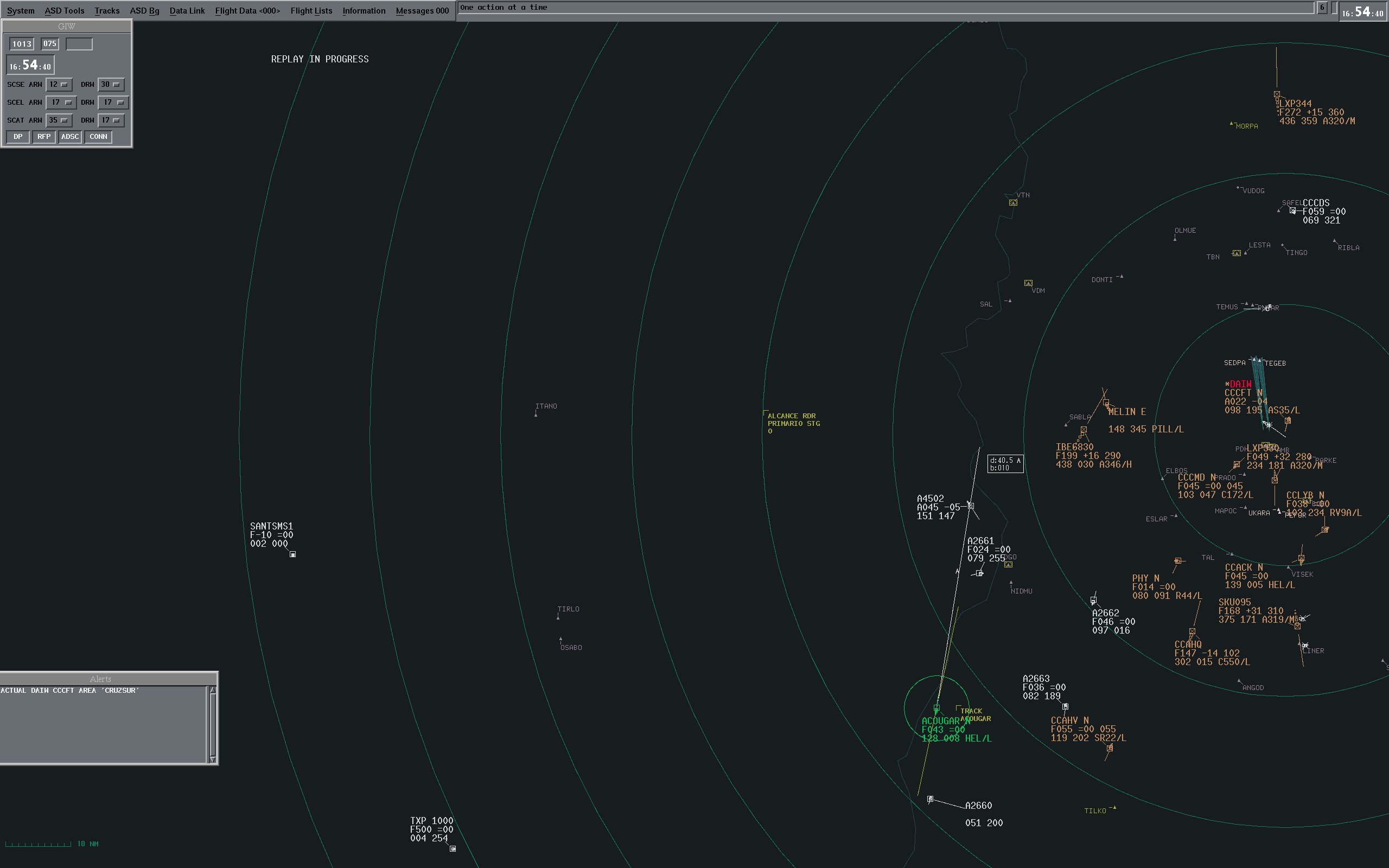 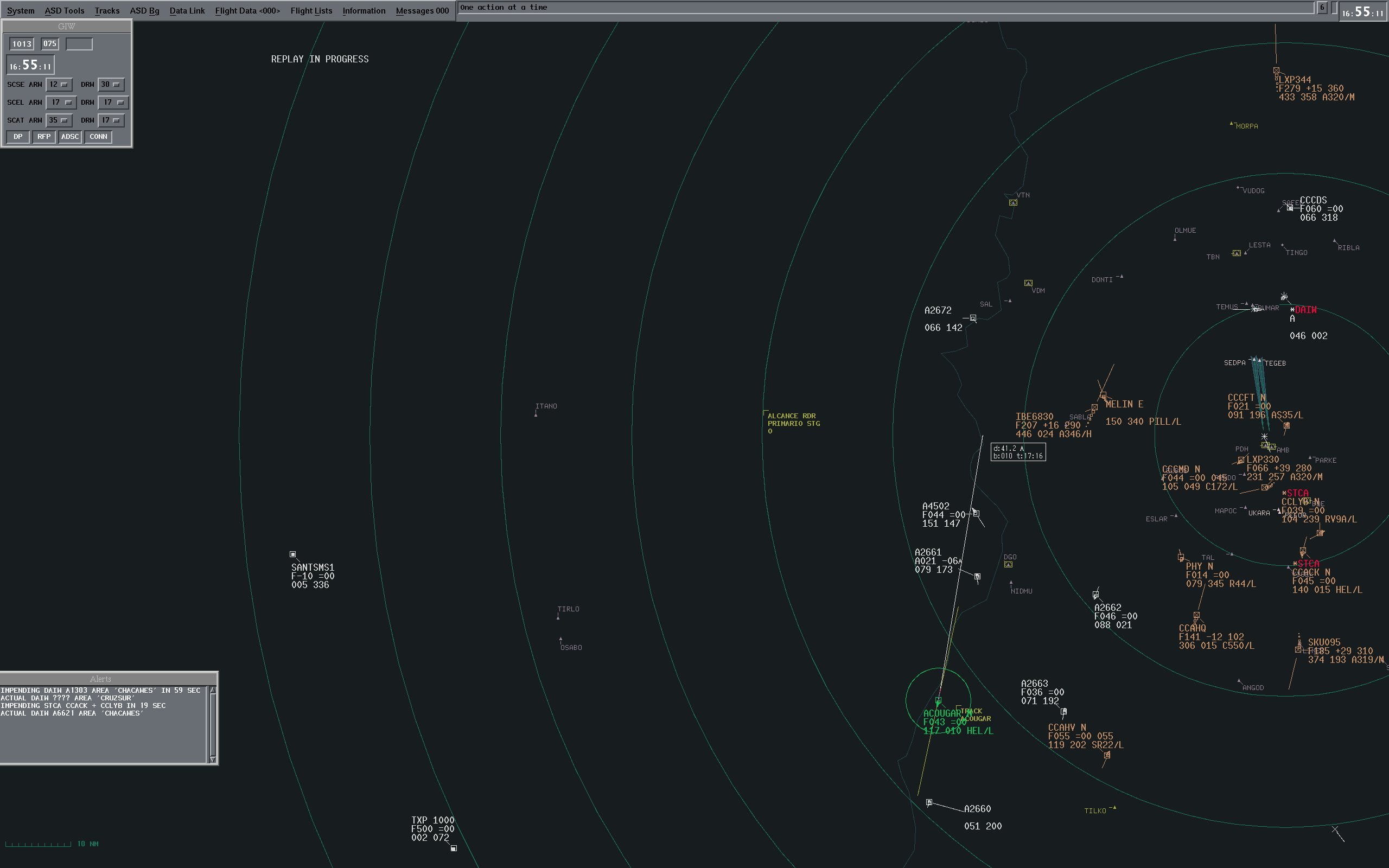 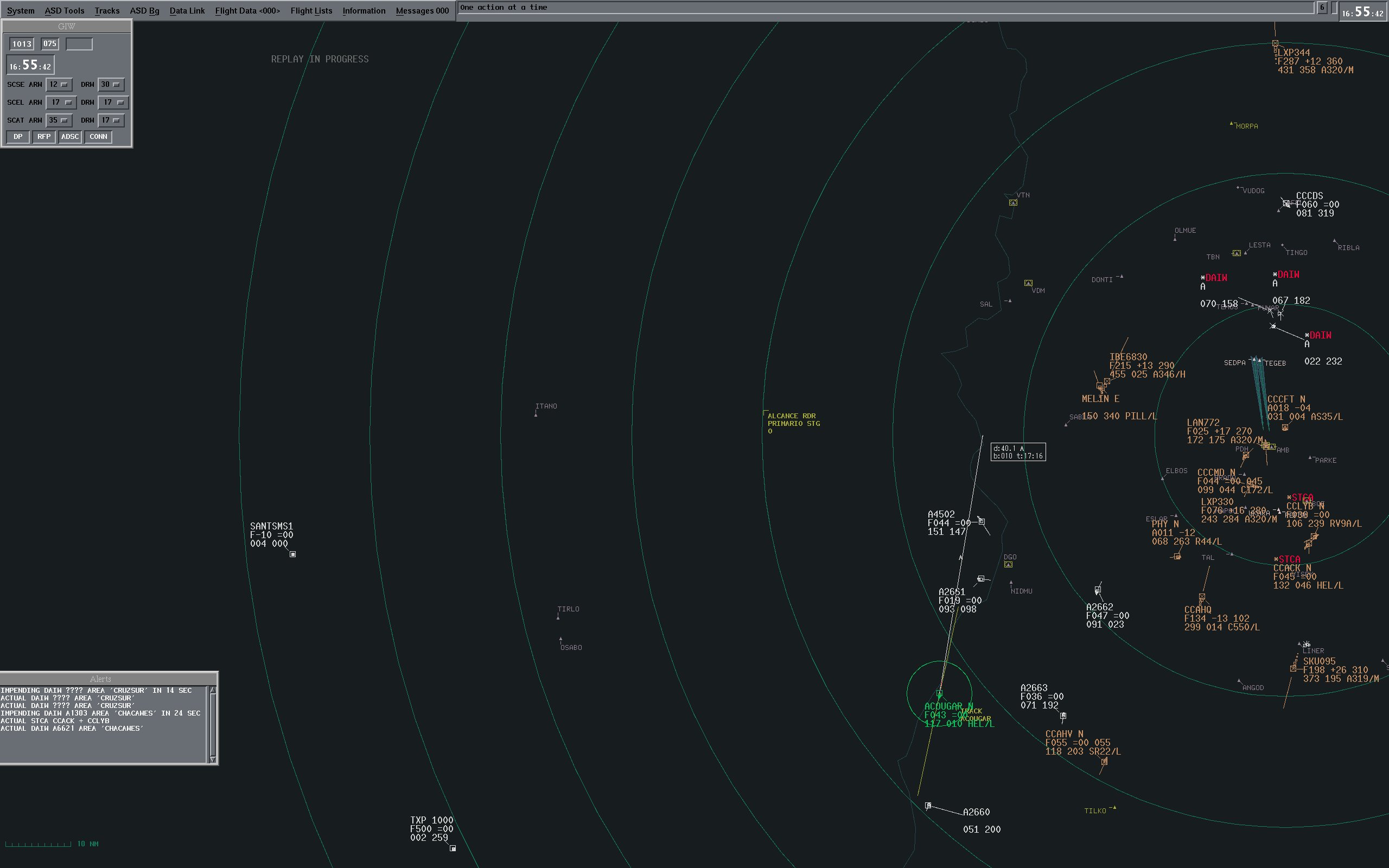 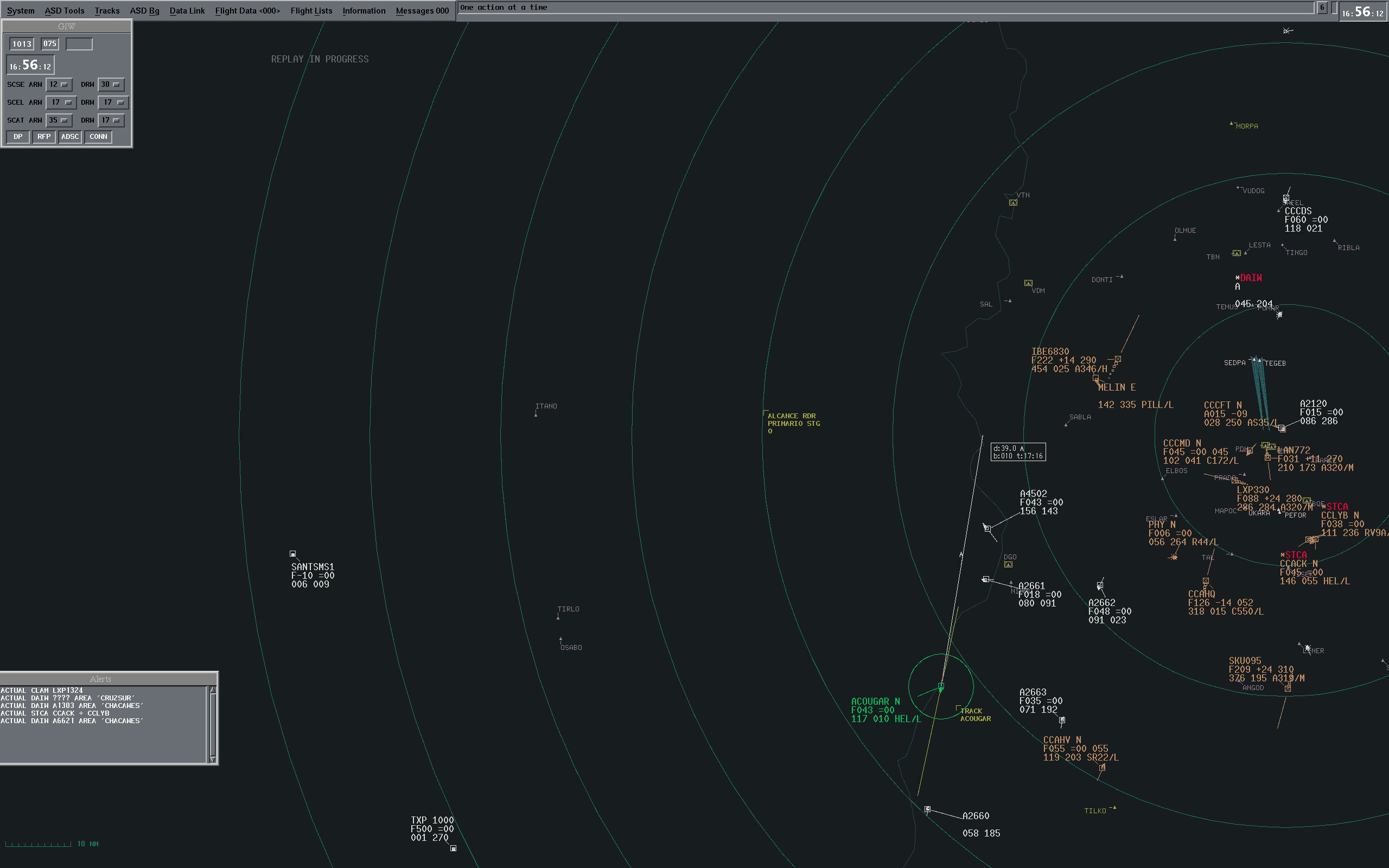 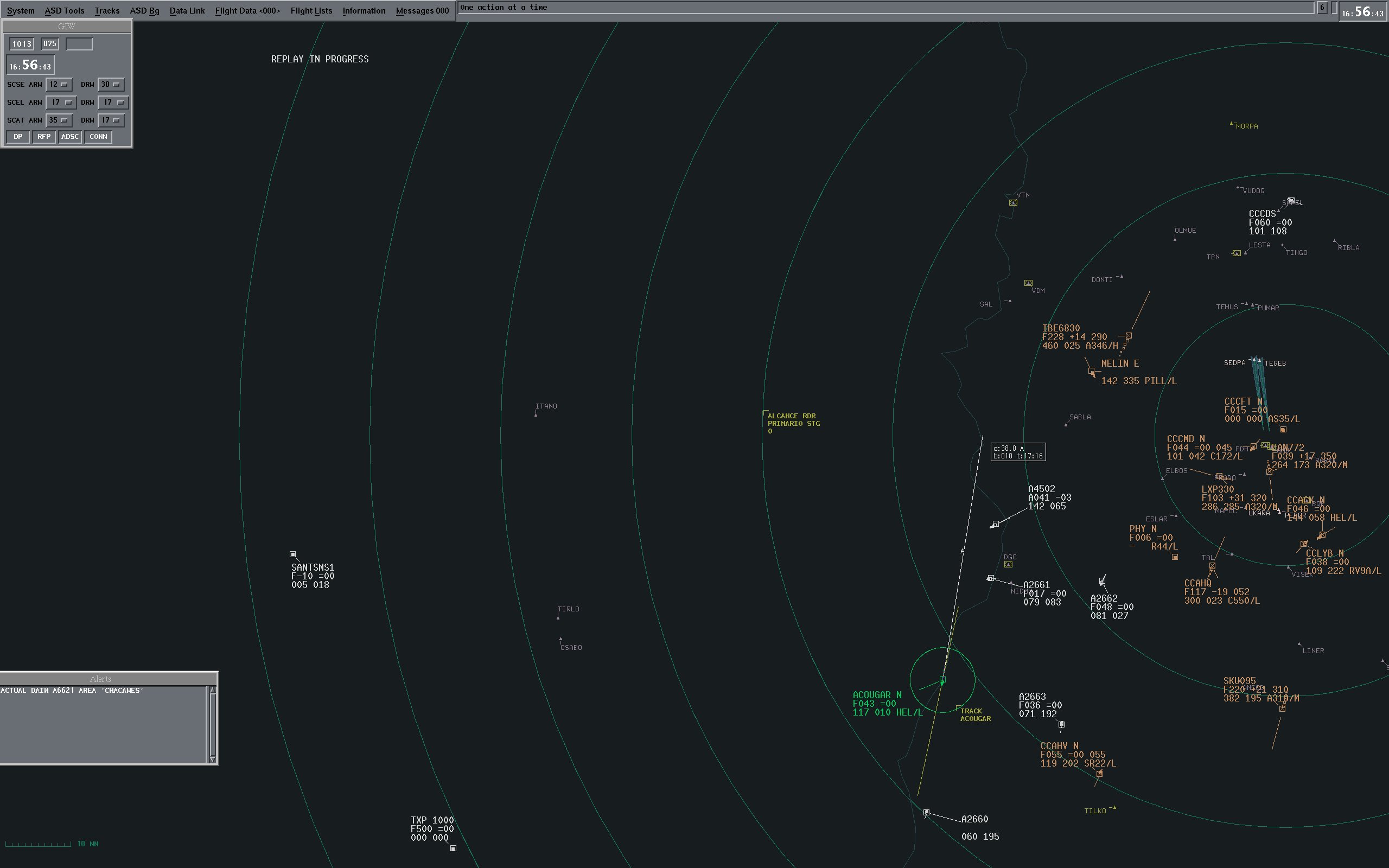 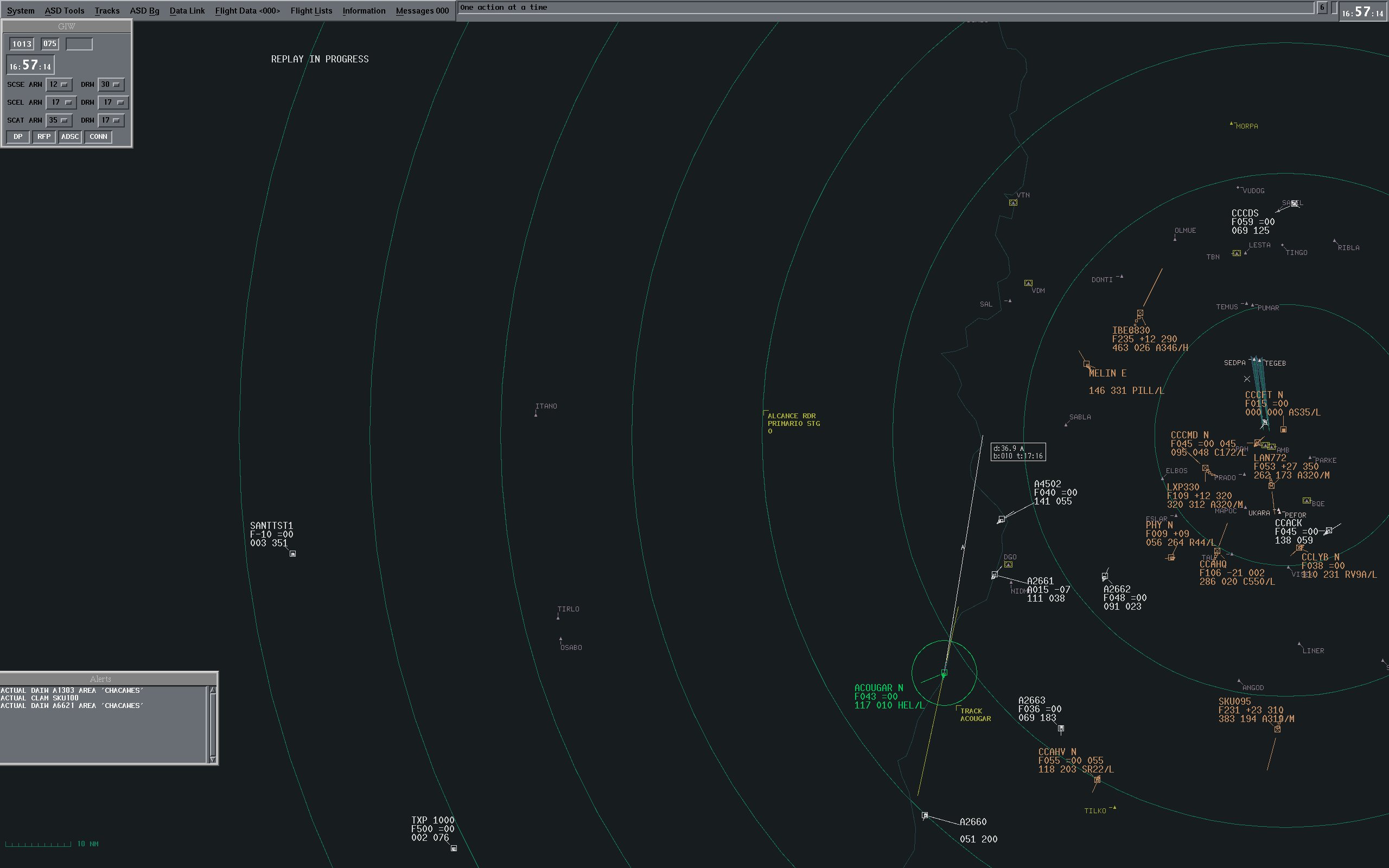 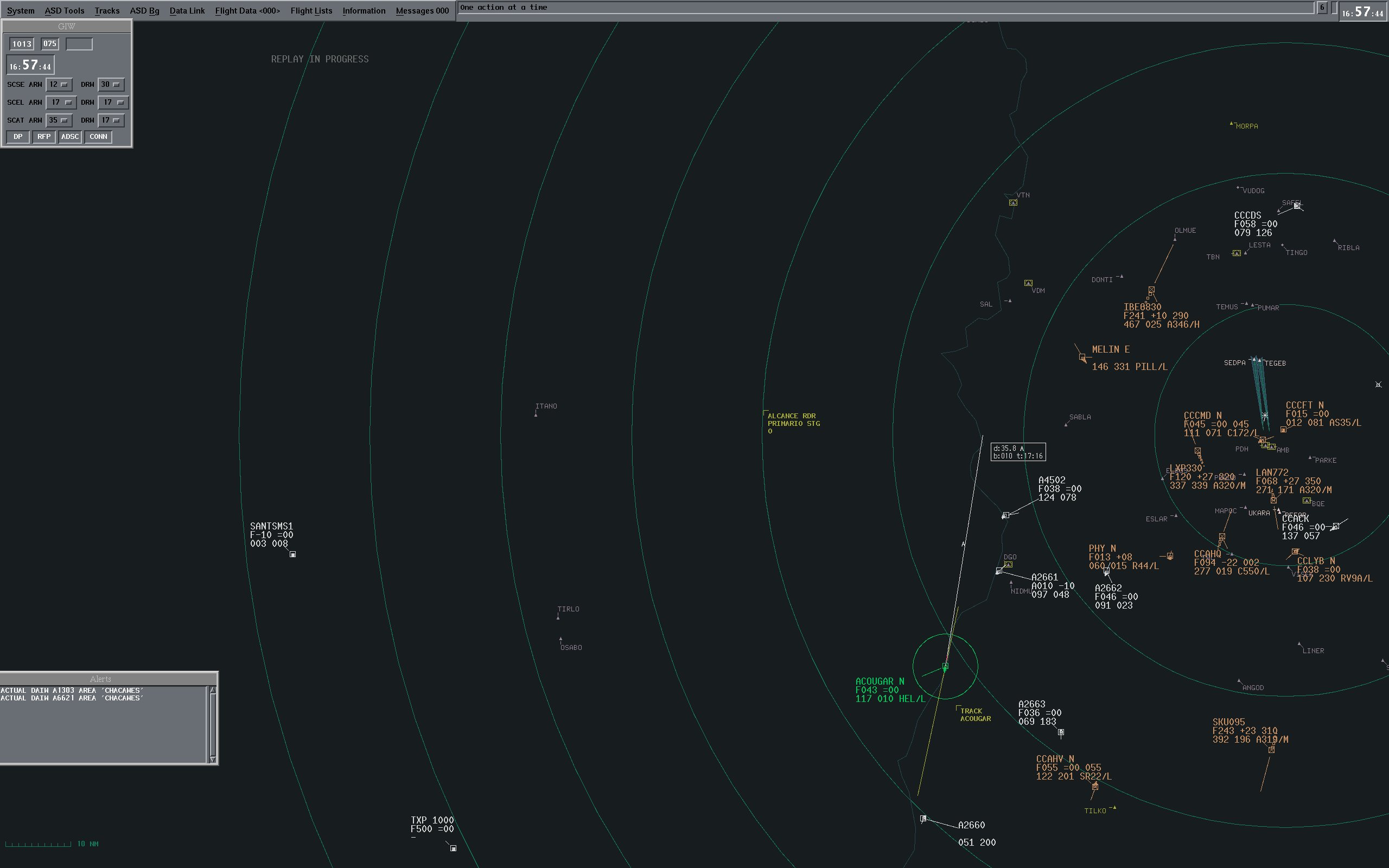 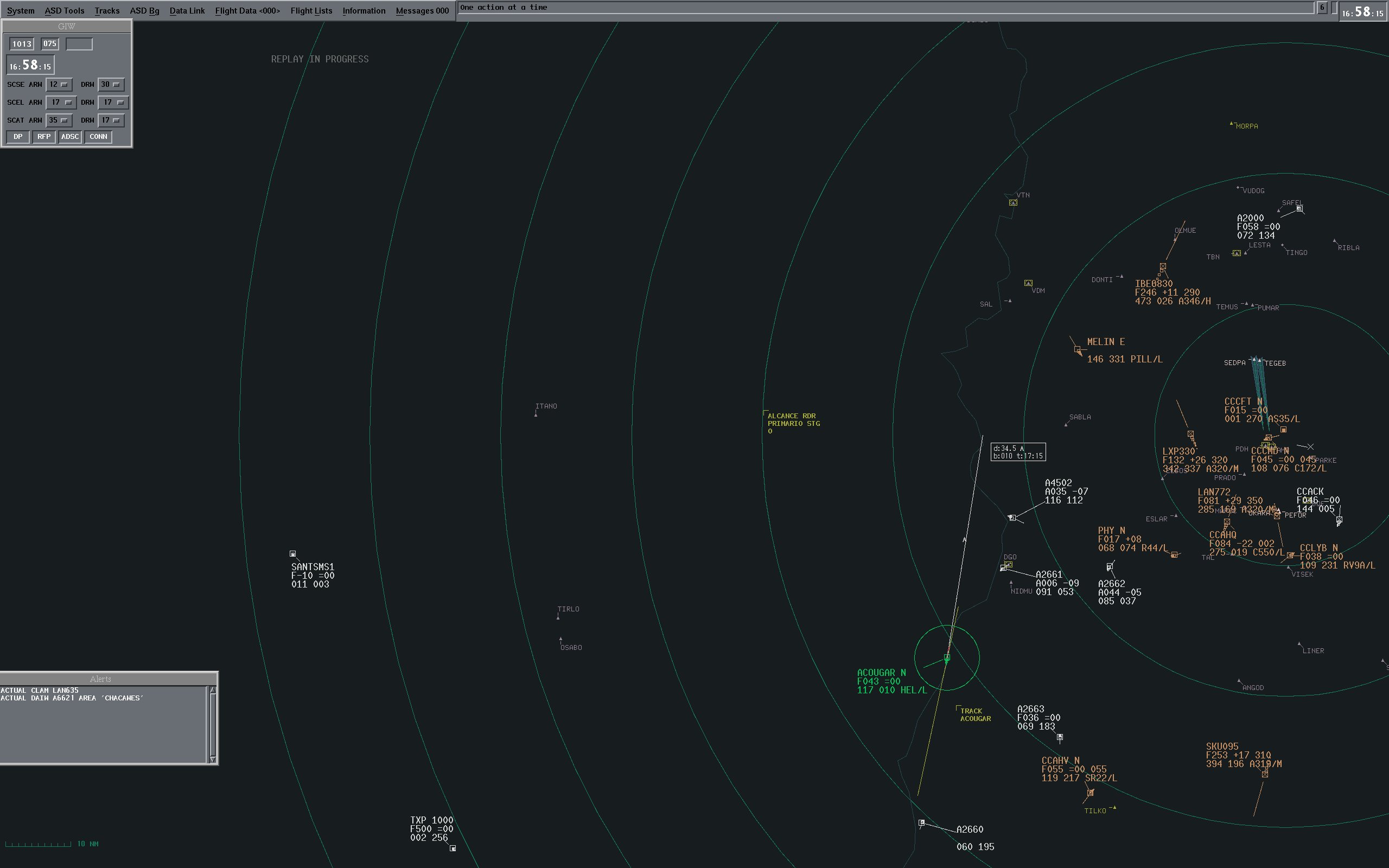 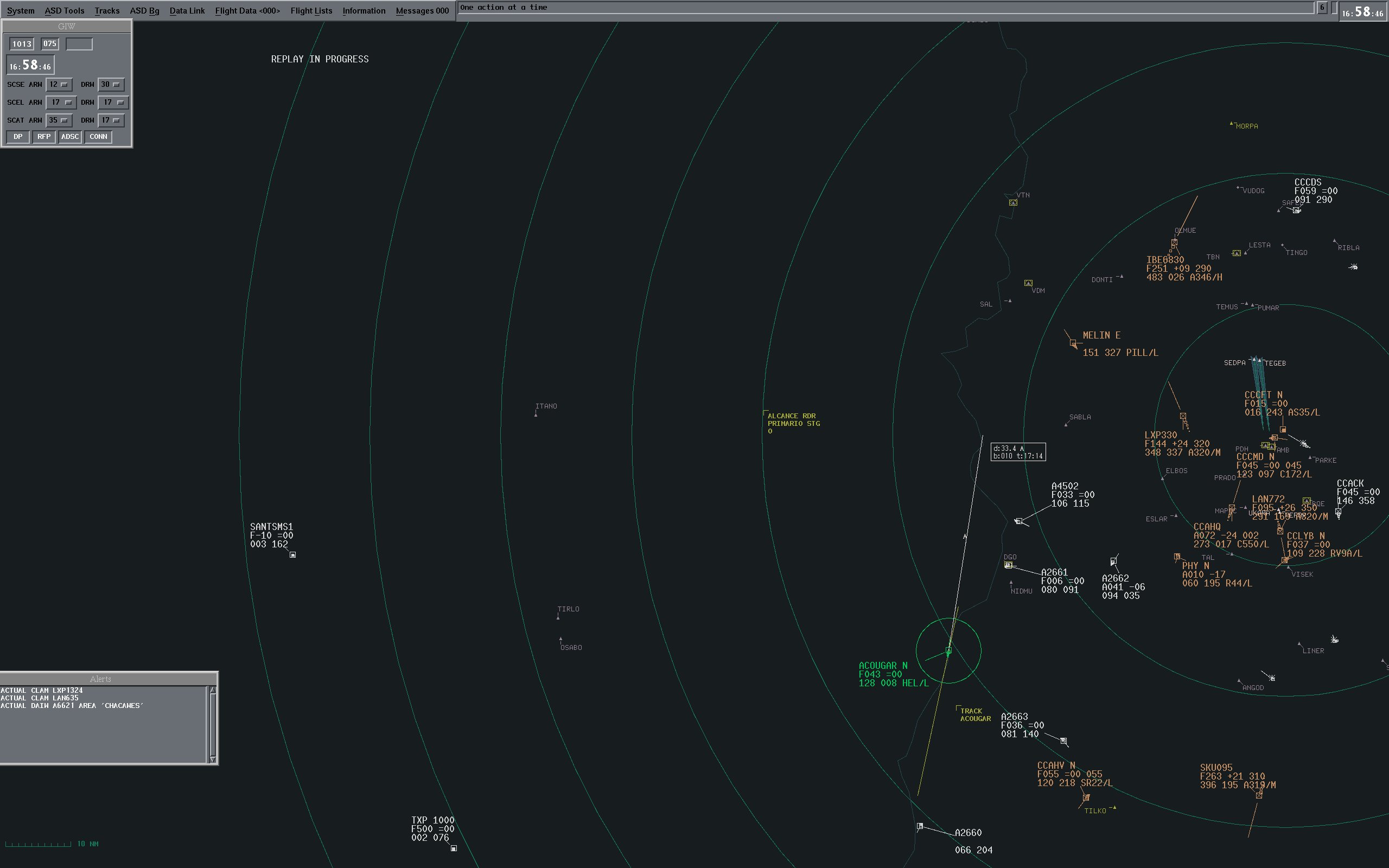 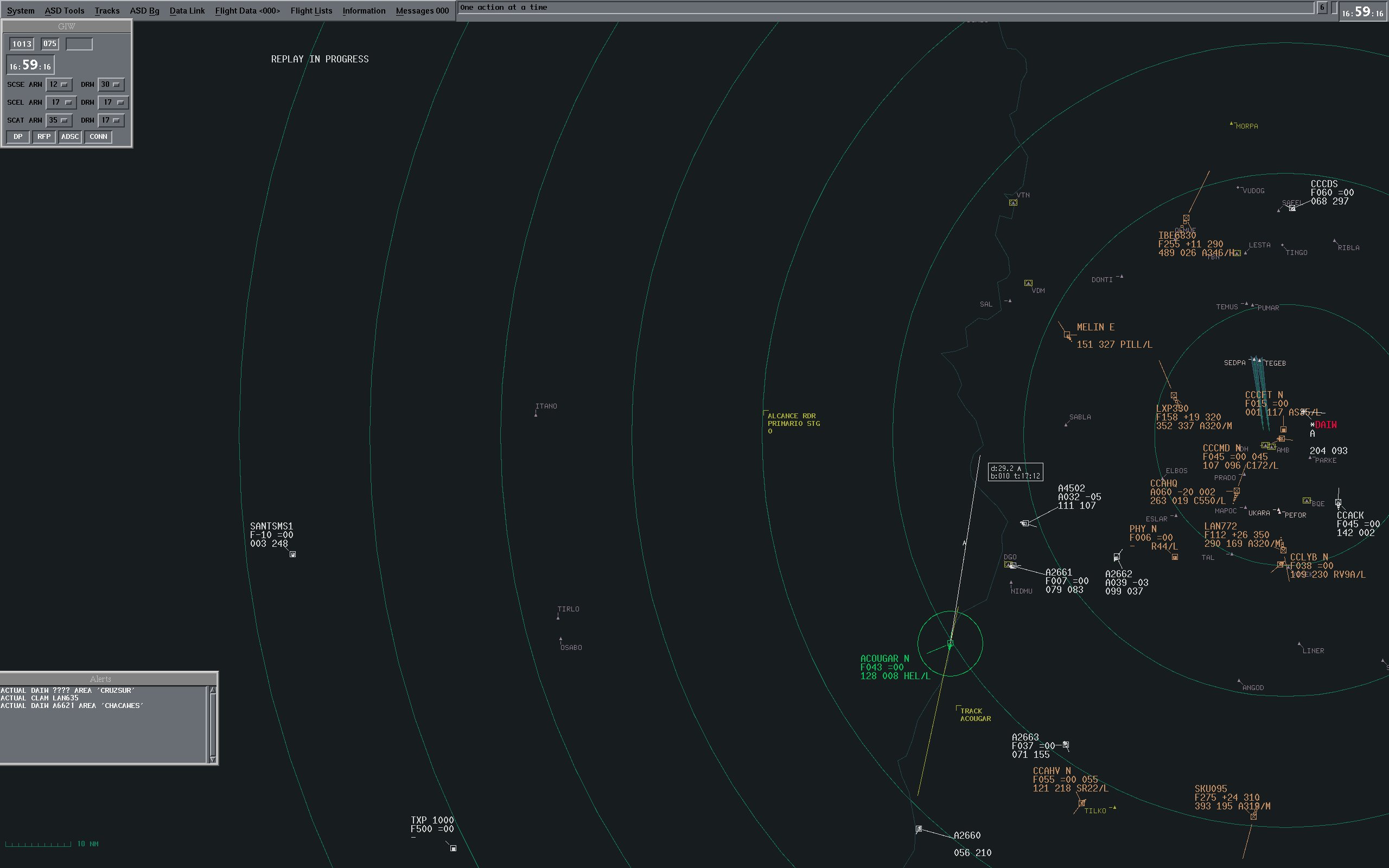 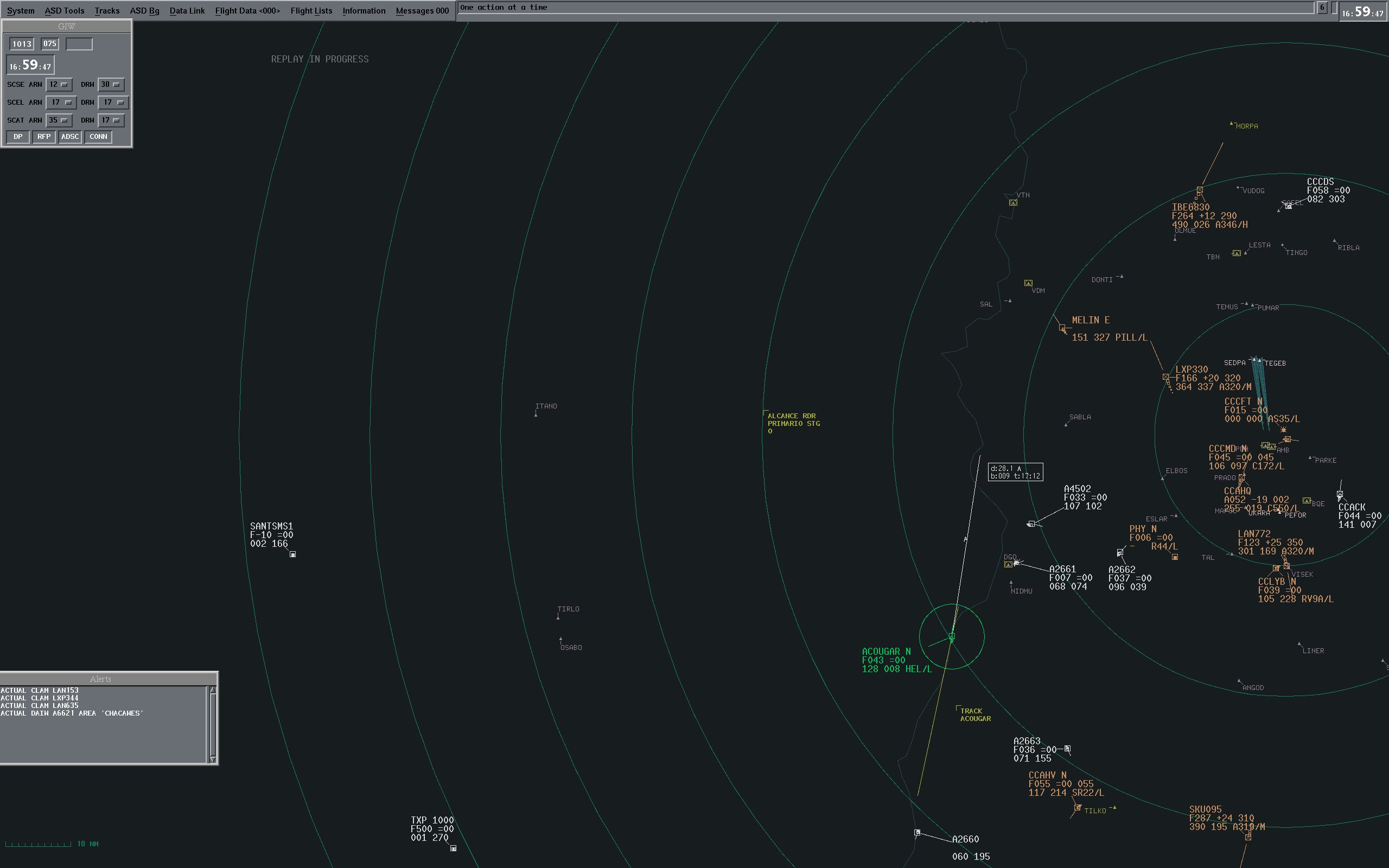 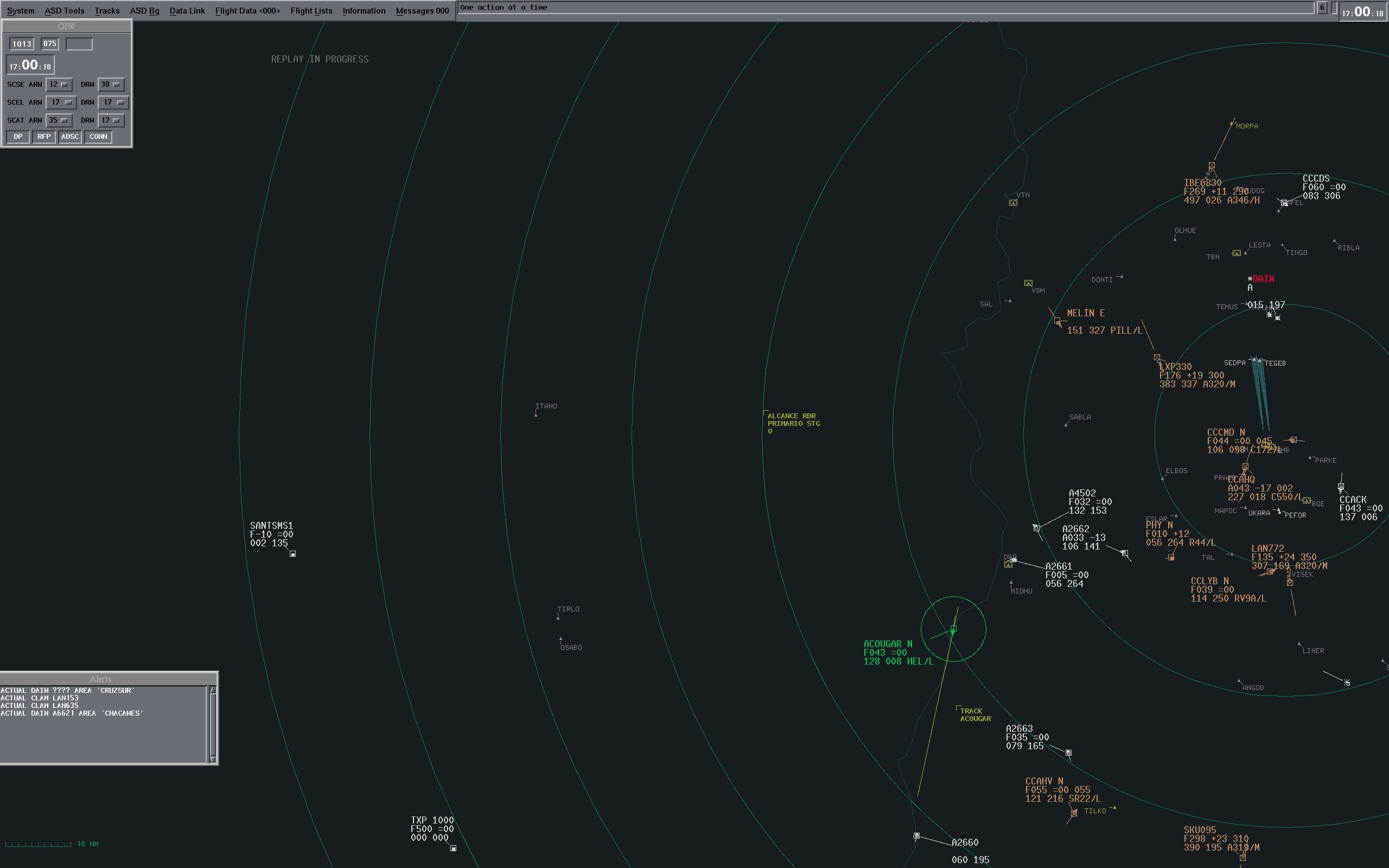 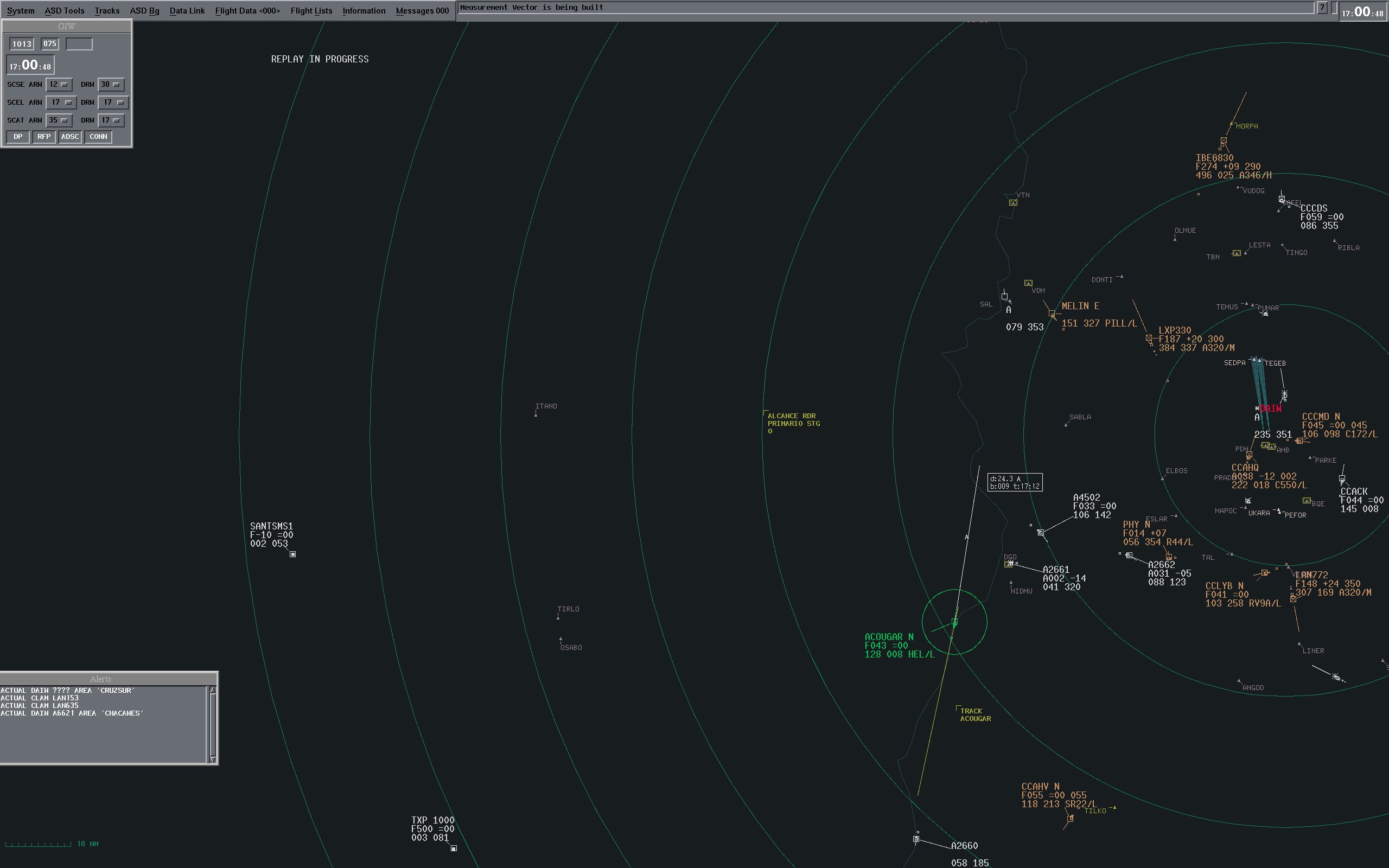 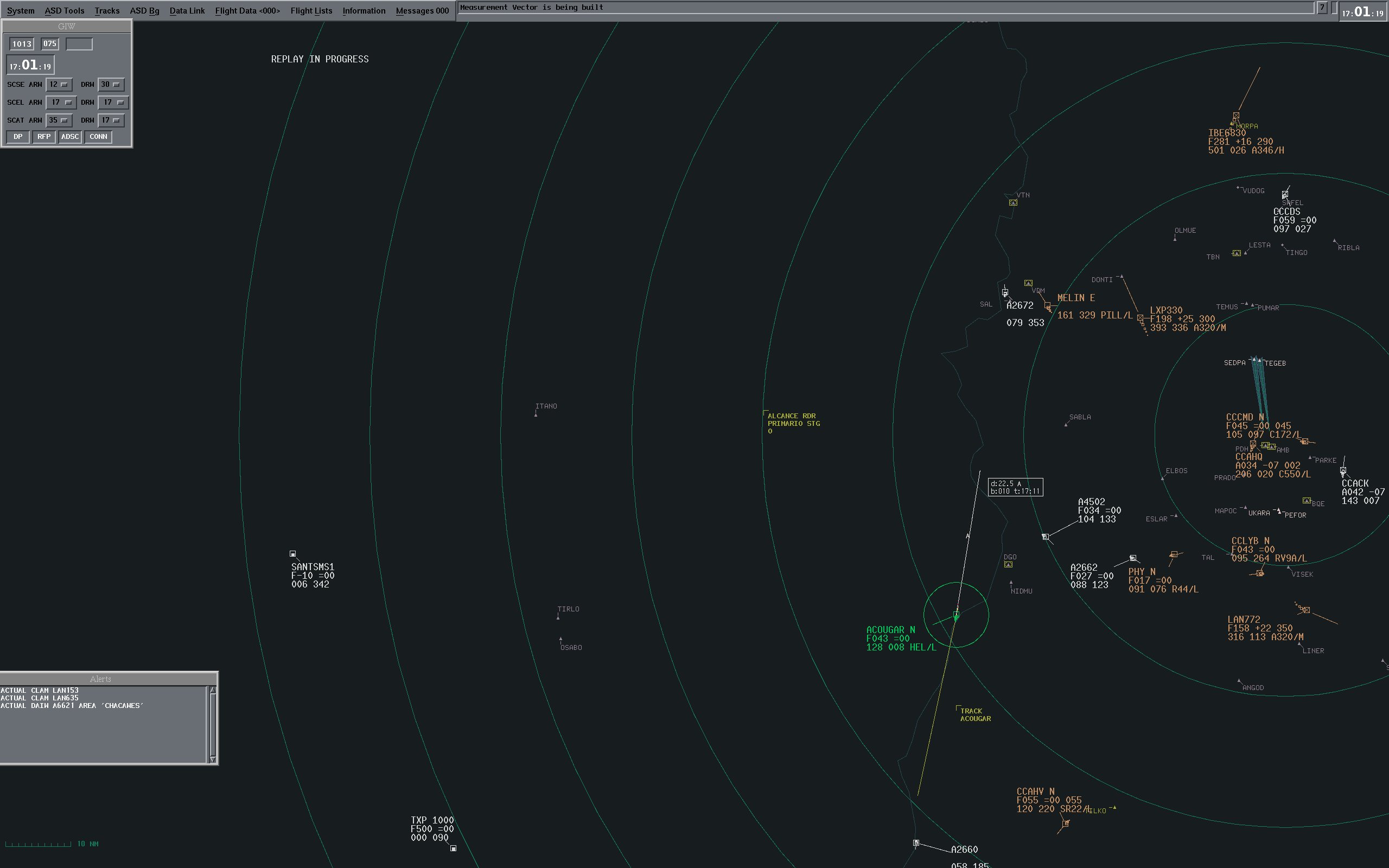 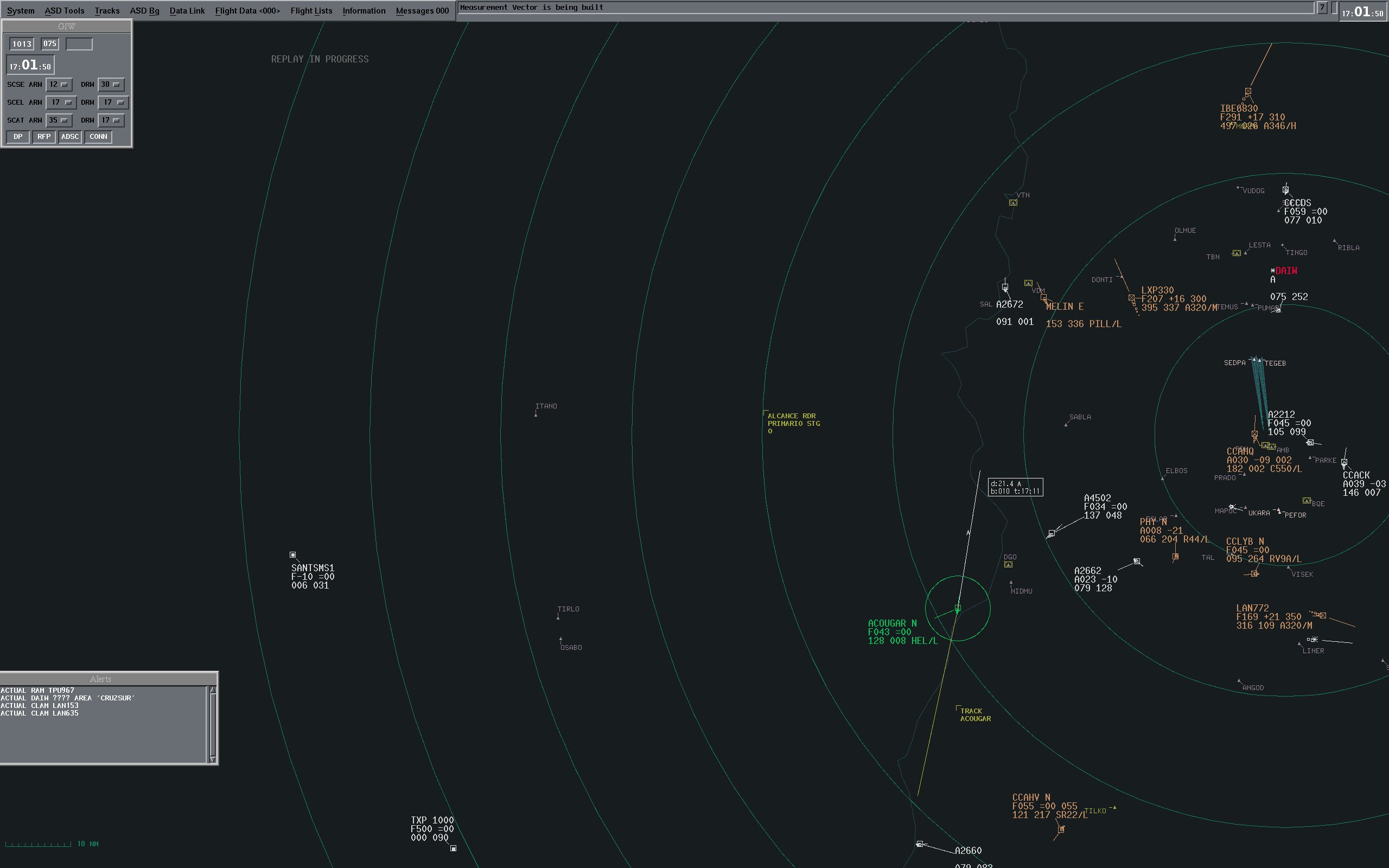 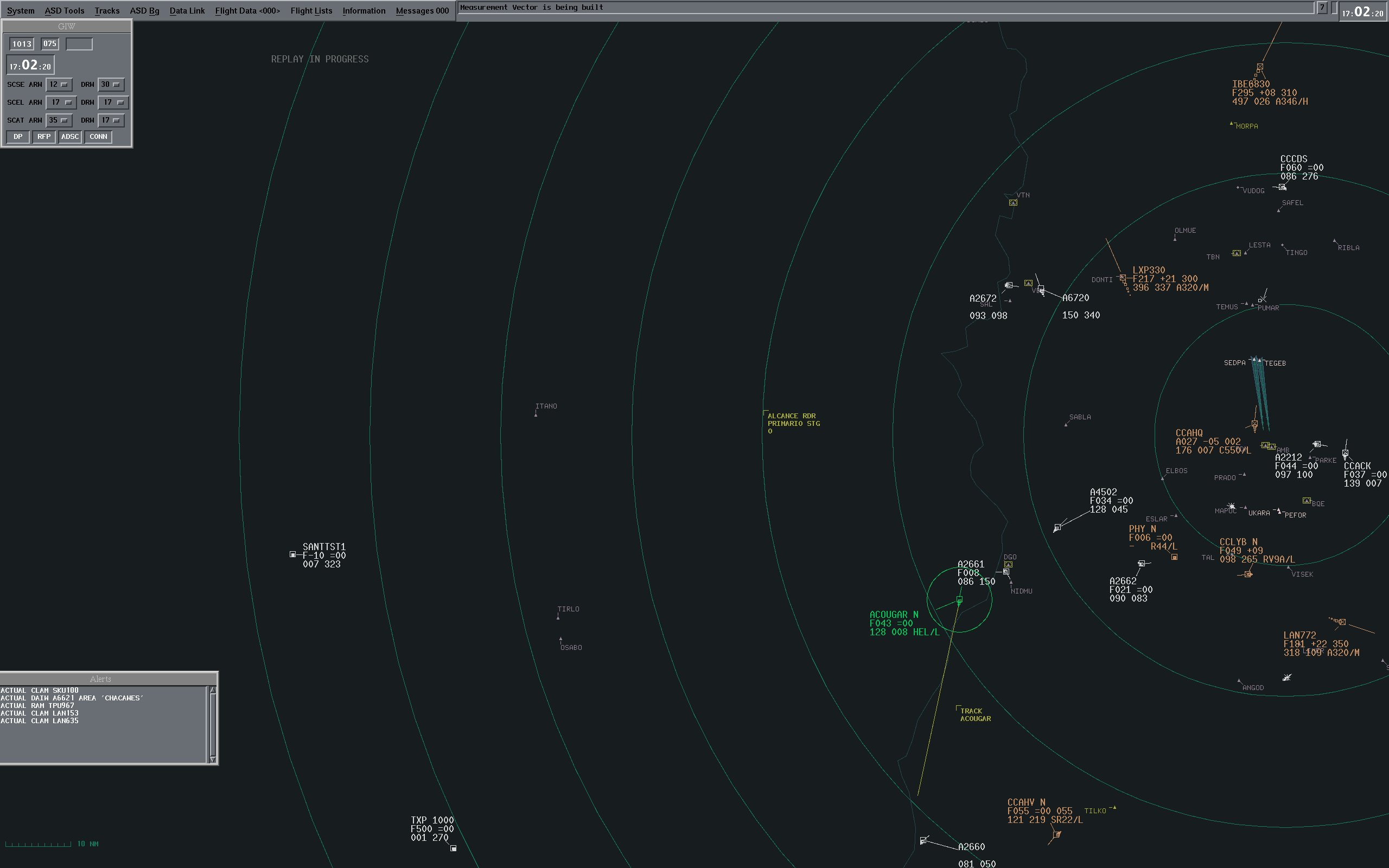